12. ОБЪЕМ
Объем – величина, аналогичная площади и сопоставляющая фигурам в пространстве неотрицательные действительные числа. 	Объем пространственной фигуры характеризует величину части пространства, которую занимает эта фигура.
	За единицу объема принимается куб, ребро которого равно единице измерения длины.
Для объемов пространственных фигур справедливы свойства, аналогичные свойствам площадей плоских фигур, а именно:
	1. Объем фигуры в пространстве является неотрицательным числом.
	2. Равные фигуры имеют равные объемы.
	3. Если фигура Ф составлена из двух неперекрывающихся фигур Ф1 и Ф2, то объем фигуры Ф равен сумме объемов фигур Ф1 и Ф2, т. е. V(Ф)=V(Ф1)+V(Ф2).
	Две фигуры, имеющие равные объемы, называются  равновеликими.
[Speaker Notes: В режиме слайдов ответы и решения появляются после кликанья мышкой]
Объем прямоугольного параллелепипеда равен произведению трех его измерений, т.е. если ребра прямоугольного параллелепипеда, выходящие из одной вершины, равны a, b и c, то его объем V выражается формулой
[Speaker Notes: В режиме слайдов формулировки появляются после кликанья мышкой]
Упражнение 1
Во сколько раз увеличится объем куба, если все его ребра увеличить в 3 раза?
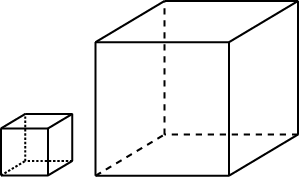 Ответ. 27.
Упражнение 2
Во сколько раз уменьшится объем прямоугольного параллелепипеда, если все его ребра уменьшить в 2 раза?
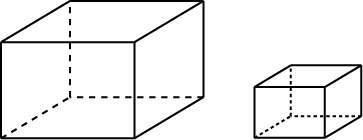 Ответ. 8.
Упражнение 3
Два ребра прямоугольного параллелепипеда, выходящие из одной вершины, равны 2 и 3. Каким должно быть третье ребро, выходящее из той же вершины, чтобы объем этого параллелепипеда равнялся 30?
Ответ: 5.
[Speaker Notes: В режиме слайдов ответы и решения появляются после кликанья мышкой]
Упражнение 4
Строительный кирпич весит 4 кг. Сколько граммов весит игрушечный кирпич из того же материала, все размеры которого в четыре раза меньше?
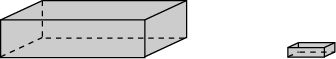 Ответ. 62,5.
Упражнение 5
Основанием аквариума является прямоугольник со сторонами 40 см и 50 см. Уровень воды в нем находится на высоте 80 см. Эту воду перелили в другой аквариум, основанием которого является прямоугольник со сторонами 80 см и 100 см. На какой высоте будет находиться уровень воды?
Ответ: 20 см.
[Speaker Notes: В режиме слайдов ответы и решения появляются после кликанья мышкой]
Упражнение 6
Чему равен объем пространственного креста, если ребра образующих его кубов равны единице?
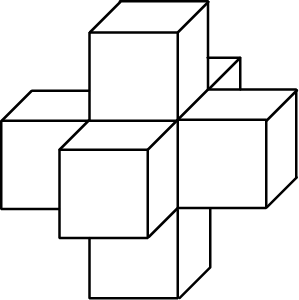 Ответ: 7.
[Speaker Notes: В режиме слайдов ответы и решения появляются после кликанья мышкой]
Упражнение 7
Найдите объем многогранника, изображенного на рисунке, все двугранные углы которого прямые.
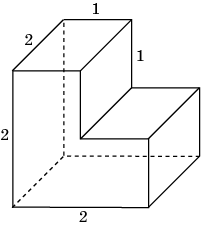 Ответ. 6.
Упражнение 8
Найдите объем многогранника, изображенного на рисунке, все двугранные углы которого прямые.
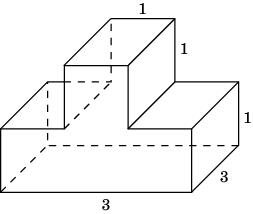 Ответ. 10.
Упражнение 9
Найдите объем многогранника, изображенного на рисунке, все двугранные углы которого прямые.
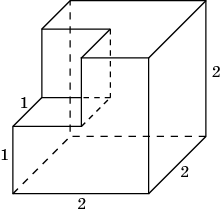 Ответ. 7.
Упражнение 10
Найдите объем многогранника, изображенного на рисунке, все двугранные углы которого прямые.
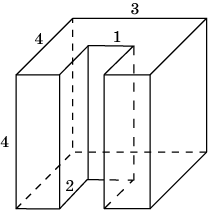 Ответ. 48.
Упражнение 11
Найдите объем многогранника, изображенного на рисунке, все двугранные углы которого прямые.
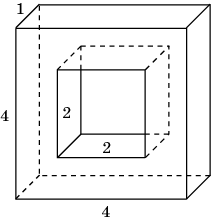 Ответ. 12.
Упражнение 12
Найдите объем детали, изображенной на рисунке (все углы – прямые).
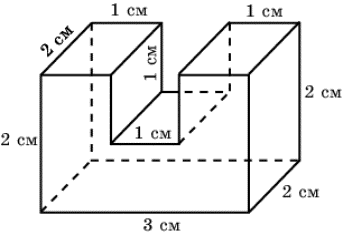 Ответ: 10 см3.
[Speaker Notes: В режиме слайдов ответы и решения появляются после кликанья мышкой]
Упражнение 13
Найдите объем детали, изображенной на рисунке (все углы – прямые).
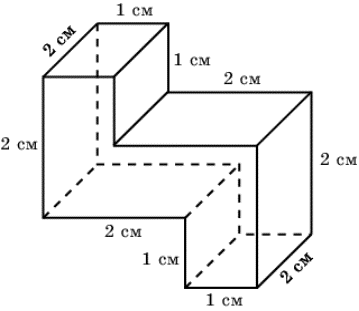 Ответ: 10 см3.
[Speaker Notes: В режиме слайдов ответы и решения появляются после кликанья мышкой]
Упражнение 14
Найдите объем детали, изображенной на рисунке (все углы – прямые).
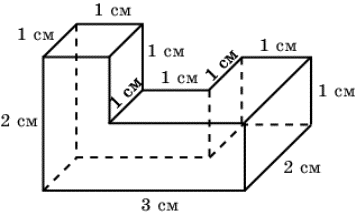 Ответ: 5 см3.
[Speaker Notes: В режиме слайдов ответы и решения появляются после кликанья мышкой]
Упражнение 15
Найдите объем детали, изображенной на рисунке (все углы – прямые).
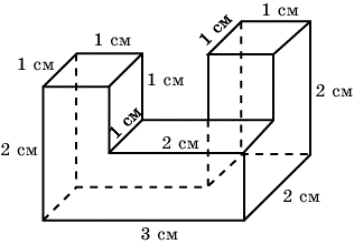 Ответ: 6 см3.
[Speaker Notes: В режиме слайдов ответы и решения появляются после кликанья мышкой]
Упражнение 16
Дан куб с ребром 3 см. В каждой грани проделано сквозное квадратное отверстие со стороной 1 см. Найдите объем оставшейся части.
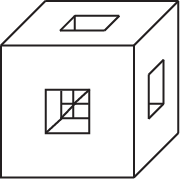 Ответ: 20 см3.
[Speaker Notes: В режиме слайдов ответы и решения появляются после кликанья мышкой]
Упражнение 17
Найдите объем общей части (пересечения) двух единичных кубов, вершина одного из которых расположена в центре другого, как показано на рисунке.
Ответ: 1/8
[Speaker Notes: В режиме слайдов ответы и решения появляются после кликанья мышкой]
Упражнение 18
Найдите объем фигуры, составленной из двух единичных кубов, две вершины одного из которых расположены в центрах граней другого.
Ответ: 1,75.
[Speaker Notes: В режиме слайдов ответы и решения появляются после кликанья мышкой]
Упражнение 19
Найдите объем призмы ABCA1B1C1, являющейся частью прямоугольного параллелепипеда, изображенного на рисунке.
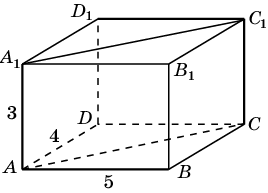 Ответ: 30.
[Speaker Notes: В режиме слайдов ответы и решения появляются после кликанья мышкой]
Упражнение 20
Найдите объем призмы ABOA1B1O1, являющейся частью прямоугольного параллелепипеда, изображенного на рисунке.
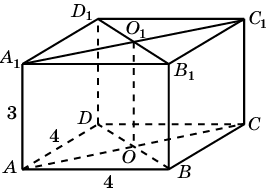 Ответ: 12.
[Speaker Notes: В режиме слайдов ответы и решения появляются после кликанья мышкой]
Упражнение 21*
Найдите объем пирамиды SABCD, основанием которой является грань единичного куба, а вершиной – центр этого куба.
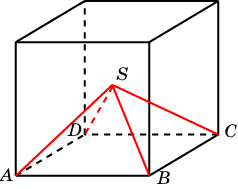 Решение. Куб разбивается на шесть равных пирамид, основаниями которых являются грани единичного куба, а вершиной – центр этого куба. Следовательно, искомый объем равен 1/6.
[Speaker Notes: В режиме слайдов ответы и решения появляются после кликанья мышкой]
Упражнение 22*
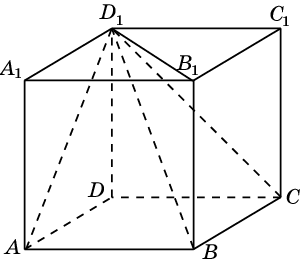 Решение. Куб разбивается на три равные пирамиды D1ABCD, D1ABB1A1, D1BCC1B1, объем каждой из которых равен 1/3.
Найдите объем пирамиды D1ABCD, основанием которой является грань единичного куба.
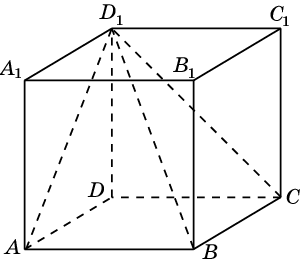 [Speaker Notes: В режиме слайдов ответы и решения появляются после кликанья мышкой]
Упражнение 23*
Найдите объем пирамиды D1ABD, вершинами которой являются вершины единичного куба.
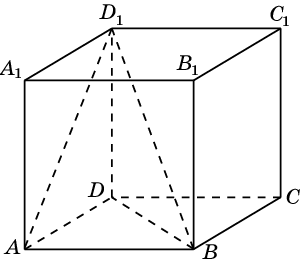 Ответ. Объем этой пирамиды равен половине объема пирамиды D1ABCD из предыдущей задачи, следовательно, он равен 1/6.
[Speaker Notes: В режиме слайдов ответы и решения появляются после кликанья мышкой]